Insights into the MTC
Uniformity Committee Meeting – Spokane, WA & Virtual 
April 29, 2025
 
Hayes Holderness, Professor of Law, University of Richmond
Disclaimer
I speak for myself. 
My comments do not necessarily represent the views of my employer.
Nothing in this presentation should be considered legal advice.
2
Overview and Agenda
Visiting Academician
A Brief History of the MTC
Uniformity
Establishing the MTC’s Place
Evaluating the Early MTC
State Sovereignty and Uniformity
3
Visiting Academician
4
Visiting Academician
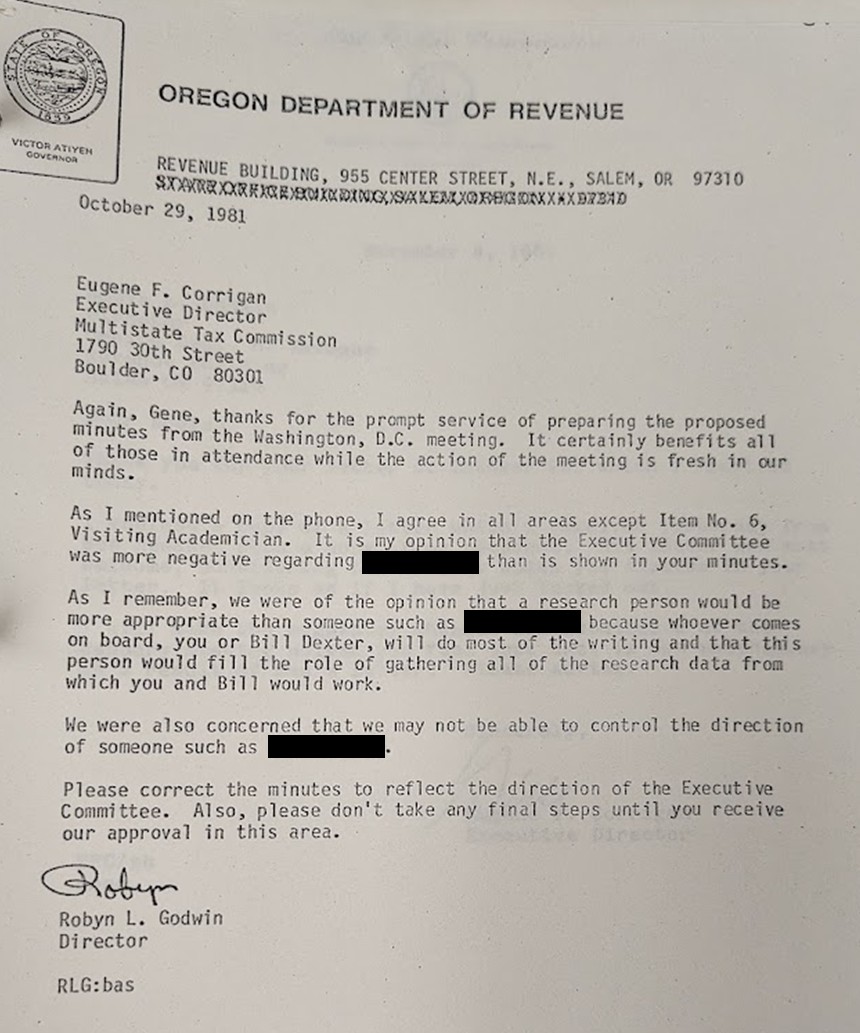 5
Visiting Academician
What makes for effective interstate compacts?
	Coercive authority to force compliance with compact goals
	A formative reason such as a federal initiative or crisis
	Participation of the federal government
	No “one state veto voting power”
	A high degree of communication among member states
	Elite constituencies
	Flexibility
James Perry Hill, Managing the Nation’s Waters Without Washington: The Interstate Compact Experience (1992)
6
A Brief History of the MTC
7
MTC History
Northwestern States Portland Cement Co. v. Minnesota, 358 U.S. 450 (1959)
	The Court held that solicitation of customers in a state was enough to 	establish nexus for taxation, upsetting the business community’s 	understandings.
Congressional response
	P.L. 86-272
	Willis Committee
8
MTC History
Multistate Tax Compact, Art. I
	The purposes of this compact are to:
		Facilitate proper determination of State and local tax liability of 		multistate taxpayers, including the equitable apportionment of 		tax bases and settlement of apportionment disputes.
		Promote uniformity or compatibility in significant components of 		tax systems.
		Facilitate taxpayer convenience and compliance in the filing of 		tax returns and in other phases of tax administration.
		Avoid duplicative taxation.
9
Uniformity
10
Why Care About Uniformity?
Economic Benefits
	No advantage to conducting activities in one state or another
	Less complicated compliance burdens
	Ease of developing reasonable expectations about taxation 
	Boon to economic activity, even if the substance of the law is not 	optimal
11
Why Care About Uniformity?
Governance Benefits
	Eases enforcement costs 
	Curtails opportunities for tax evasion
	Requires less legislative attention to tax laws

Equity Benefits
	Puts interstate commerce on more equal footing with intrastate 	commerce 
	Treats interstate taxpayers the same regardless of geography
12
Why Care About Uniformity?
Foundational Principle
	South Dakota v. Wayfair, Inc., 138 S. Ct. 2080 (2018)
	“The Commerce Clause ‘reflect[s] a central concern of the Framers that 	was an immediate reason for calling the Constitutional Convention: the 	conviction that in order to succeed, the new Union would have to avoid 	the tendencies toward economic Balkanization that had plagued 	relations among the Colonies and later among the States under the 	Articles of Confederation.’”
13
Why Care About Uniformity?
Foundational Principle
	The Federalist No. 7 (Alexander Hamilton)
	“The spirit of enterprise, which characterizes the commercial part of 	America, has left no occasion of displaying itself unimproved. It is not at 	all probable that this unbridled spirit would pay much respect to those 	regulations of trade by which particular States might endeavor to secure 	exclusive benefits to their own citizens. The infractions of these 	regulations, on one side, the efforts to prevent and repel them, on the 	other, would naturally lead to outrages, and these to reprisals and wars.”
14
Achieving Uniformity
How to achieve uniformity in state taxation of interstate commerce?
	Imposition
		Congress
		U.S. Supreme Court
	Collaboration
		Interstate Compacts
15
Achieving Uniformity
Uniformity by Imposition
	Efficient, but
		Comes at the cost of state sovereignty, 
		Can lock the states into methods of taxation that may not work
			P.L. 86-272?
		Political considerations
Moorman Manufacturing Co v. Bair, 437 U.S. 267 (1978)
	“Although the adoption of a uniform code would undeniably advance 	the policies that underlie the Commerce Clause, it would require a 	policy decision based on political and economic considerations that vary 	from State to State.”
16
Achieving Uniformity
Mobil Oil Corporation v. Commissioner of Taxes of Vermont, 445 U.S. 425 (1980)
	“We agree with Mobil that the constitutionality of a Vermont tax should 	not depend on the vagaries of New York tax policy.” 
Container Corp. v. Franchise Tax Board, 463 U.S. 159 (1983)
	“A final point that needs to be made about the unitary business concept 	is that it is not, so to speak, unitary: there are variations on the theme, 	and any number of them are logically consistent with the underlying 	principles motivating the approach.”
17
Achieving Uniformity
Uniformity by Collaboration
	Allows for more state sovereignty and addresses some of the political 	issues of federal intervention, but
		Reaching consensus or even a majority position can be difficult,
		Requires buy-in from a significant number of states
			Ad Hoc Committee proposal for federal legislation in 			response to the Willis Committee
18
Establishing the MTC’s Place
19
The MTC’s Purpose
Multistate Tax Compact, Art. I
	The purposes of this compact are to:
		Facilitate proper determination of State and local tax liability of        		multistate taxpayers, including the equitable apportionment of       		tax bases and settlement of apportionment disputes.
		Promote uniformity or compatibility in significant components of 		tax systems.
		Facilitate taxpayer convenience and compliance in the filing of          	             	tax returns and in other phases of tax administration.
		Avoid duplicative taxation.
20
The MTC’s Purpose
Why is the “promotion of uniformity or compatibility in significant components of tax systems” a stated purpose of the Multistate Tax Compact?
	Ease the flow of interstate commerce
	Reduce enforcement costs for the states
	Stave off federal action that would impair state sovereignty
21
Establishing the MTC’s Place
As the facilitator of the collaborative effort of the Multistate Tax Compact, how did the MTC establish itself?
	Early years involved significant recruitment efforts to convince states to 	adopt the Multistate Tax Compact
	Lobbied against federal uniformity legislation
	Lobbied for federal consent bill
	Established joint audit program and training programs
	Established litigation and uniformity committees, among others
	Recruited highly-qualified staff
	Aggressively defended against efforts to diminish the MTC’s role
22
Establishing the MTC’s Place
The initial efforts of the MTC and states to adopt UDITPA and to lobby against federal action proved successful.
The joint audit program became a focus of attention within the MTC.
	Tool to recruit more states by demonstrating the value that the MTC 	could provide.
	Niche areas of taxation aside, less of a pressing need for substantive 	uniformity proposals?
	Taxpayers used the program as the basis to challenge the	constitutionality of the Multistate Tax Compact.
23
Evaluating The Early MTC
24
Evaluating the Early MTC
What makes for effective interstate compacts?
	Coercive authority to force compliance with compact goals
	A formative reason such as a federal initiative or crisis
	Participation of the federal government
	No “one state veto voting power”
	A high degree of communication among member states
	Elite constituencies
	Flexibility
James Perry Hill, Managing the Nation’s Waters Without Washington: The Interstate Compact Experience (1992)
25
Evaluating the Early MTC
Coercive authority to force compliance with compact goals?
	No, but the goal is the preservation of state sovereignty?
	Soft power by recognizing and highlighting federal threats to act
26
Evaluating the Early MTC
A formative reason such as a federal initiative or crisis?
	Northwestern States Portland Cement Case
	P.L. 86-272
	Willis Committee
	Federal bills regarding state taxation
27
Evaluating the Early MTC
Participation of the federal government?
	No, but the goal is the preservation of state sovereignty
	Communication with federal lawmakers
	Federal consent bills?
	Supreme Court recognition in U.S. Steel Case
28
Evaluating the Early MTC
No “one state veto voting power”?
	Collaborative effort between the member states
	Not imposing laws/regulations on any state
29
Evaluating the Early MTC
A high degree of communication among member states?
	Meetings
	Communications regarding MTC’s work
	Shared Expertise
30
Evaluating the Early MTC
Elite constituencies?
	Recruitment of states to join the Compact
31
Evaluating the Early MTC
Flexibility?
	Responsiveness to the desires of the states
	Responsiveness to proposed federal action
	Responsiveness to taxpayer input and pushback
32
State Sovereignty and Uniformity
33
Evaluating the MTC
Promoting uniformity while preserving state sovereignty can feel at odds
	Goes to the core difficulty of the dormant Commerce Clause
		Moorman Manufacturing Co v. Bair, 437 U.S. 267 (1978)
			“While the freedom of the States to formulate 				independent policy in this area may have to yield to an 			overriding national interest in uniformity, the content of 			any uniform rules to which they must subscribe should be 			determined only after due consideration is given to the 			interests of all affected States.”
	Perfect uniformity is not, or should not, be the goal
34
State Sovereignty and Uniformity
Trying to go to far in promoting uniformity at the expense of state sovereignty brings dangers
	Invites challenges from taxpayer community
		The joint audit program and the U.S. Steel litigation
	Discourages states from joining the MTC’s efforts
		Gillette litigation
	Drains resources
35
State Sovereignty and Uniformity
The promotion of uniformity works best through the promotion of principles and common roots for state tax laws
	Allows for states to enact tax laws suited for their jurisdiction
	Also provides some degree of predictability to taxpayers
	E.g. Combined reporting, UDITPA
36
State Sovereignty and Uniformity
Federal landscape
	Congressional action to impose uniformity on state taxation of interstate 	commerce
		Mobil Workforce Act
		Internet Tax Freedom Act
		Worldwide Combined Reporting?
	Supreme Court
		Dormant Commerce Clause
		Pike Balancing
37
Questions & Discussion
38
Contact Information
Hayes Holderness
Professor of Law
University of Richmond
hrh@richmond.edu
39